ان يحدد الطالب من خلال الصور نوع الزراعة البسيطة والزراعة الحديثة
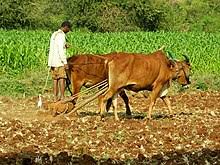 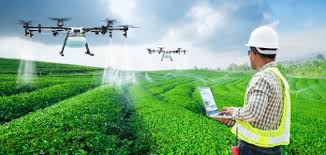 الزراعة الحديثة
الزراعة البسيطة
رتب خطوات زراعة نبته بأستخدام الزراعة البدائية البسيطة
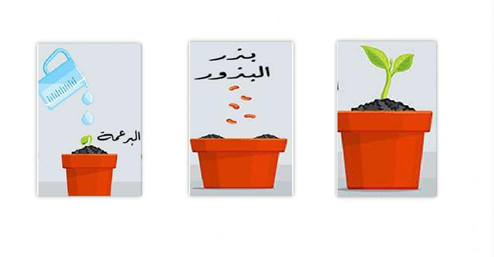 خطوات زراعة نبته بأستخدام الزراعة البدائية البسيطة
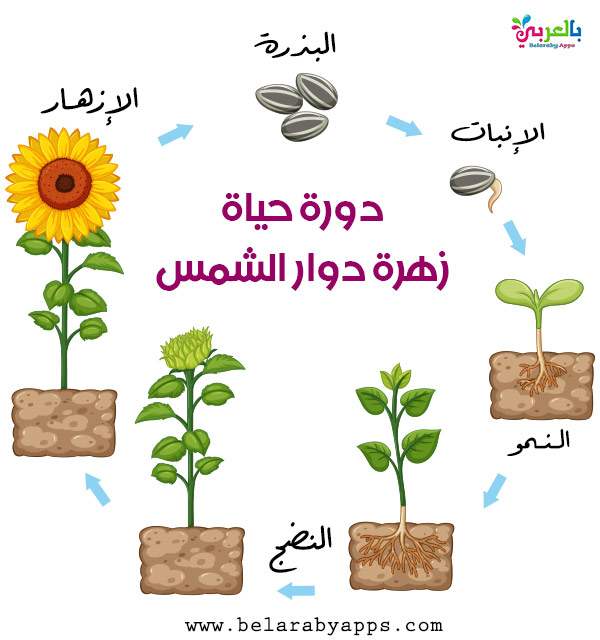 رتب خطوات زراعة نبته بأستخدام الزراعة البدائية البسيطة
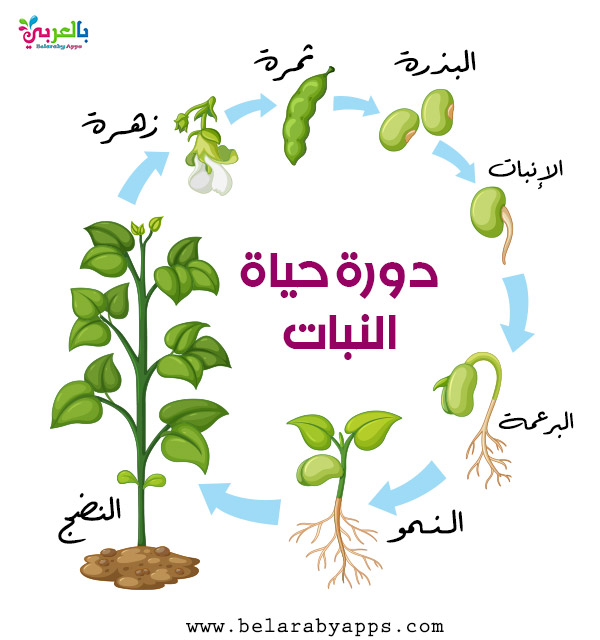 المراحل التي يمر بها نبات الذرة
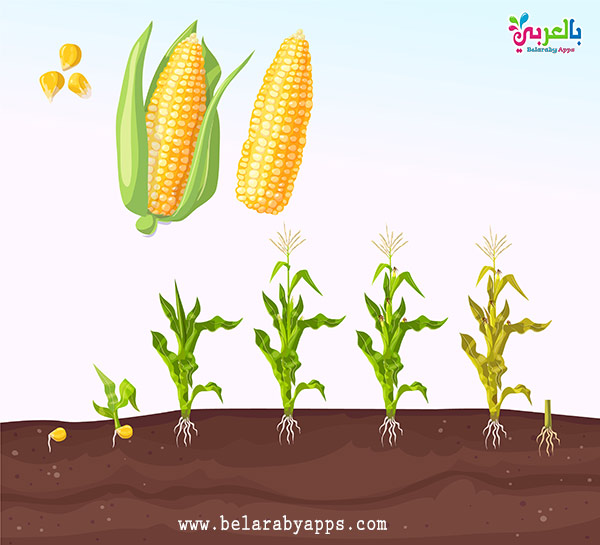